US Federal Policy Artificial Intelligence Overview
Marla Grossman & Luke Lynch
April 11, 2024
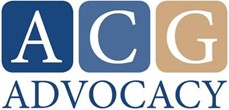 1
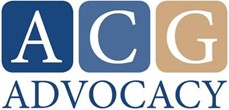 What to Expect
2
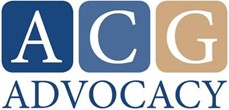 Executive Branch
3
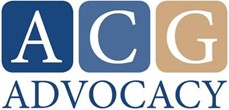 The White House
AI Executive Order
On October 30, 2023, President Biden signed the Executive Order on the Safe, Secure, and Trustworthy Development and Use of Artificial Intelligence 
The EO directs the Secretary of Homeland Security, in consultation with the Attorney General, to develop a training, analysis, and evaluation program to mitigate AI-related IP risks and specifies the details of the program.
4
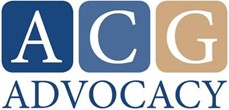 The White House
AI Executive Order
The EO directs federal agencies to take a vast array of actions on AI policy that are grouped into eight key sections:
Develop New Standards for AI Safety and Security
Protect American’s Privacy
Advance Equity and Civil Rights
Stand Up for Consumers, Patients, and Students
Support Workers
Promote Innovation and Competition
Advance American Leadership Abroad
Ensure Responsible and Effective Government Use of AI
5
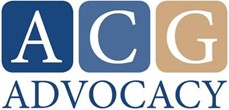 The White House
AI Executive Order
Section 5.2(c)(iii) of the EO addresses IP issues by directing the USPTO Director to “within 270 days of the date of the order (July 26, 2024) or 180 days after the US Copyright Office publishes its forthcoming AI study” to issue recommendations on potential executive actions to be taken relating to copyright and AI. 
Sections 5.2(c)(i) and (ii) call on the USPTO Director to issue guidance to examiners on inventorship and AI within 120 days (February 27, 2024), and within 270 days (July 26, 2024), additional guidance on other issues, including patent eligibility and AI.
The order also calls for developing guidance and other appropriate resources to assist private sector actors with mitigating the risks of AI-related IP theft.
6
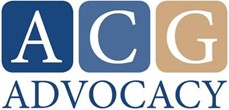 The White House
AI Executive Order
Developing guidance and other appropriate resources to assist private sector actors with mitigating the risks of AI-related IP theft is a welcome statement for members of the IP community.
Both the USPTO and USCO have been working on AI-related issues and are well-equipped to answer these complex questions.
7
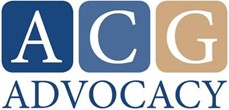 The White House
AI Priorities in FY25 Budget Request
FY25 Budget Request was released on March 11. 
With respect to AI, the request invests $20 billion across major research agencies, an increase of $1.2 billion at the FY 2023 level, to boost American leadership in research and scientific discovery. 
$30 million for National AI Research Resource Pilot (NAIRR).
$70 million for agencies to establish Chief AI Officers (CAIOs).
$32 million for the AI talent surge.
Source: https://www.akingump.com/en/insights/alerts/president-biden-unveils-key-ai-priorities-in-fy-2025-budget-request
8
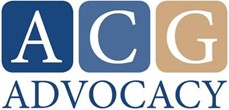 US Patent and Trademark Office (USPTO)
USPTO Clarifies guidance on AI use in PTAB and TTAB Proceedings 
On February 6, the USPTO issued guidance clarifying rules and policies regarding the use of AI in legal proceedings before the Patent Trial and Appeal Board (PTAB) and Trademark Trial and Appeal Board (TTAB). 
The guidance clarifies existing rules and policies and discusses how to apply them when AI is used in the drafting of submissions. 
Director Vidal stated:
“AI is a rapidly evolving landscape that requires responsible use and thoughtful policy. This guidance is part of our ongoing efforts to shape that policy. The requirements in existing USPTO rules serve to protect the integrity of our proceedings and to avoid delay and unnecessary cost, and they apply regardless of how a submission is generated.”
Source: https://www.uspto.gov/subscription-center/2024/uspto-clarifies-guidance-judicial-boards-holding-parties-responsible
9
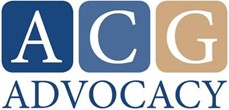 US Patent and Trademark Office (USPTO)
AI Assisted Inventions Guidance
On February 13, the USPTO published inventorship guidance for inventions assisted by AI pursuant to the recent EO. The guidance explains that while AI-assisted inventions are not categorically unpatentable, the inventorship analysis should focus on human contributions, as patents function to incentivize and reward human ingenuity. 
Main Takeaways:
The guidance makes clear that AI-assisted inventions are not categorically unpatentable. 
The guidance provides instructions to examiners and stakeholders on how to determine whether the human contribution to an innovation is significant enough to qualify for a patent when AI also contributed.
The guidance states that patent protection may be sought for inventions in which a human provided a significant contribution to the invention.
Source: https://www.uspto.gov/subscription-center/2024/uspto-issues-inventorship-guidance-and-examples-ai-assisted-inventions
10
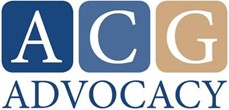 US Patent and Trademark Office (USPTO)
AI Assisted Inventions Guidance
The Guidance reiterates the Federal Circuit's Thaler v. Vidal holding that "only a natural person can be an inventor, so AI cannot be", while explaining that AI-assisted inventions are "not categorically unpatentable." 
When determining the significance of the human contribution, the USPTO will consider the Pannu factors (traditionally applied when determining joint inventorship). Accordingly, an inventor must:
Contribute in some significant manner to the conception or reduction to practice of the invention,
Make a contribution that is not insignificant in quality, when that contribution is measured against the dimension of the full invention, and
Do more than merely explain to the real inventors well-known concepts and/or the current state of the art.
Source: https://www.whitecase.com/insight-alert/uspto-provides-guidance-patentability-ai-assisted-inventions
11
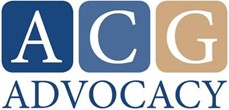 US Patent and Trademark Office (USPTO)
AI Assisted Inventions Guidance
The Guidance sets forth certain non-exhaustive guiding principles to help inform this analysis, namely:
A person who merely recognizes and appreciates an output of an AI system as inventive (particularly when apparent to those of ordinary skill) is not necessarily an inventor, but a person who takes the output of an AI system and makes a significant contribution to it (or conducts a successful experiment using it) may be
In some cases, the person who designs, builds or trains an AI system in view of a specific problem to elicit a particular solution could be listed as an inventor, where the designing, building or training is a significant contribution to the invention created by the AI system
Mere ownership or oversight of an AI system that is used to create an invention does not, by itself, constitute significant human contribution
A natural person must make a significant contribution to each and every claim in the patent or patent application (not just some of them)
Source: https://www.whitecase.com/insight-alert/uspto-provides-guidance-patentability-ai-assisted-inventions
12
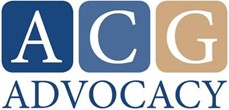 US Patent and Trademark Office (USPTO)
AI Assisted Inventions Guidance
The Guidance stresses that the significant contribution determination is made on a claim-by-claim and case-by-case basis.
Inventors seeking patent protection for their AI-assisted inventions should consider carefully documenting the human contributions made during the inventive process, on a claim-by-claim basis.
The Guidance is open to comments until May 13, 2024.
Source: https://www.whitecase.com/insight-alert/uspto-provides-guidance-patentability-ai-assisted-inventions
13
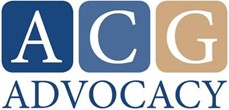 US Patent and Trademark Office (USPTO)
Symposium on AI and IP
On March 27, the USPTO held a virtual and in-person Public Symposium on Artificial Intelligence (AI) and Intellectual Property (IP) at Loyola Marymount University’s Loyola Law School in Los Angeles, CA. The event consisted of three panel discussions. Including representation from the Copyright Office and feature panel discussions by experts in the field of patent, trademark, and copyright law that focus on three issues
A comparison of copyright and patent law approaches to the type and level of human contribution needed to satisfy authorship and inventorship requirements
Ongoing copyright litigation involving generative AI; and a discussion of laws and policy considerations surrounding name, image
Likeness (NIL) issues, including the intersection of NIL and generative AI.
Source: https://www.uspto.gov/about-us/events
14
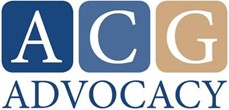 US Patent and Trademark Office (USPTO)
USPTO AI Guidance
On Wednesday, April 10, the USPTO published additional guidance in the Federal Register for practitioners and the public to inform them of the important issues that patent and trademark professionals, innovators, and entrepreneurs must navigate while using artificial intelligence (AI) in matters before the USPTO. 
According to the Federal Register notice, “the USPTO has determined that existing rules protect the USPTO's ecosystem against such potential perils [of AI]. This guidance reminds individuals involved in proceedings before the USPTO of the pertinent rules and policies, helps inform those same individuals of the risks associated with the use of AI systems, and provides suggestions to mitigate those risks. The USPTO will continue to engage with the public, including through the AI/ET Partnership, as the use of AI advances and evolves.”
The full text of the guidance is available in the Federal Register and on the USPTO’s Artificial Intelligence webpage.
Source: USPTO’s Artificial Intelligence webpage
15
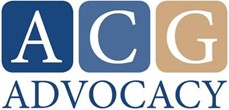 Department of Commerce
New Leadership at US AI Safety Institute (USAISI)
The U.S. AI Safety Institute was established under NIST at the direction of President Biden to support the responsibilities assigned to the Department of Commerce under the president’s landmark Executive Order.
On February 7, Secretary Raimondo named Elizabeth Kelly as Director and Elham Tabassi as Chief Technology Officer of the USAISI.
Congress plans to allocate up to $10 million to the National Institute of Standards and Technology (NIST), to establish the US AI Safety Institute which will develop guidelines on training, testing, safety, and security for AI models for public use. 

US AI Safety Institute Consortium (AISIC)
Launched on February 8 by Secretary Raimondo, and housed under NIST, the Consortium will unite AI creators and users, academics, government and industry researchers, and civil society organizations in support of the development and deployment of safe and trustworthy artificial intelligence (AI).
The AISIC will include over 200 member companies and organizations “dedicated to the development and deployment of safe and trustworthy AI.“
16
Source: https://www.nist.gov/artificial-intelligence/artificial-intelligence-safety-institute
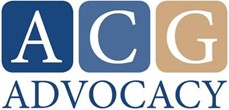 Department of Commerce
National Telecommunications and Information Administration (NTIA)
 The NTIA released the AI Accountability Policy Report on March 27. 
As part of a series of recommendations, the report called for independent audits of high-risk AI systems. 
According to the press release, the report calls for improved transparency into AI systems, independent evaluations to verify the claims made about these systems, and consequences for imposing unacceptable risks or making unfounded claims.
17
Source: https://www.ntia.gov/press-release/2024/ntia-calls-audits-and-investments-trustworthy-ai-systems
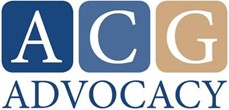 Federal Trade Commission (FTC)
On January 25, 2024, the Federal Trade Commission (FTC) hosted its FTC Tech Summit, which featured three panels on various topics related to competition and consumer protection issues in the AI industry. 
Panel 1: AI & Chips and Cloud
Panel 2: AI & Data and Models
Panel 3: AI & Consumer Applications
Also on January 25, the Federal Trade Commission (FTC) issued compulsory orders under Section 6(b) of the Federal Trade Commission Act to five companies, Alphabet, Amazon, Anthropic, Microsoft Corp., and OpenAI. 
The orders require the companies to provide information regarding recent investments and partnerships involving generative AI companies and major cloud service providers. The FTC plans to use the responses to further study the competitive landscape of the generative AI industry.
18
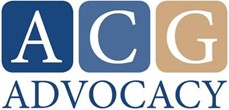 Office of Management and Budget (OMB)
OMB AI Guidance
On November 1, 2023, the Office of Management and Budget (OMB) released a draft memorandum providing guidance on federal government uses of AI. The memorandum acknowledges that:
AI could impact intellectual property and among other things.
Directs federal departments and agencies to designate Chief AI Officers.
Ensure that procured AI complies with applicable laws, including those addressing privacy confidentiality, copyright, and civil rights and liberties.
19
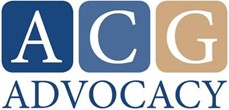 Office of Management and Budget (OMB)
OMB AI Policy
On March 28, OMB issued a government-wide policy to mitigate the threats posed by AI (including discrimination and privacy violations) and increase transparency over how government uses the technology. 
According to a White House fact sheet, agencies will be required to implement “concrete safeguards” by December 1, 2024, when they use AI in ways that could affect Americans’ rights or safety. 
The guidelines also stated that Chief AI officers will be appointed at federal agencies to coordinate the use of AI across the government and insure implementation of OMB’s guidance.
20
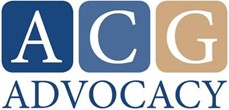 Department of Justice (DOJ)
First Chief AI Officer
On February 22, the Department of Justice (DOJ) announced the designation of Jonathan Mayer as the department’s first Chief Artificial Intelligence Officer. 
As the Chief AI Officer, Mayer will advise the DOJ on complex issues requiring technical expertise, including on matters related to AI and other areas of emerging technology.
21
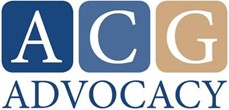 Federal Communications Commission (FCC)
FCC Declares AI Robocalls Illegal
On February 8, the FCC declared that the use of AI-generated voices in scam robocalls is illegal and violates the Telephone Consumer Protection Act (TCPA). 
FCC Chairwoman Jessica Rosenworcel stated:
“Bad actors are using AI-generated voices in unsolicited robocalls to extort vulnerable family members, imitate celebrities, and misinform voters. We’re putting the fraudsters behind these robocalls on notice. State Attorneys General will now have new tools to crack down on these scams and ensure the public is protected from fraud and misinformation.”
22
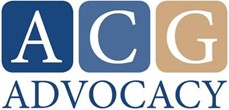 US Copyright Office (USCO)
Recent Developments
AI Notice of Inquiry:
On August 30, 2023, the USCO issued a notice of inquiry (NOI) in the Federal Register on copyright and artificial intelligence (AI). 
On October 30, 2023, the USCO received 10,124 comments in response to its notice of inquiry and request for comments on AI and copyright law issues. 
On December 6, 2023, over 600 additional reply comments were filed in response to the NOI. 
A report from the USCO is expected to be released soon. 
See next slide
23
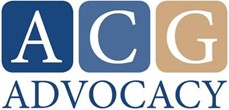 US Copyright Office (USCO)
Recent Update to Congress
On February 23, Register Perlmutter sent a letter to Senators Coons (D-DE) and Tillis (R-NC) as well as Representatives Issa (R-CA) and Johnson (D-GA) updating them on the USCO’s recent activities addressing copyright issues raised by AI.
Speaking on the upcoming AI report from the USCO Register Perlmutter stated:
Section 1 will focus on the use of AI to digitally replicate individuals’ appearances, voices, or other aspects of their personalities and will be published in the spring.
Section 2, expected this summer, will address the copyrightability of works incorporating AI-generated material. It will analyze U.S. law’s human authorship requirement and assess the policy arguments with respect to copyright protection for AI-generated material.
Later sections will turn to the legal implications of training AI models on copyrighted works as well as the allocation of potential liability for AI-generated outputs that may infringe. Those sections will be published as they are completed, with a goal of finalizing the entire report by the end of the fiscal year.
Source: https://copyrightalliance.org/wp-content/uploads/2024/02/USCO-Letter-on-AI-and-Copyright-Initiative-Update-Feb-23-2024.pdf
24
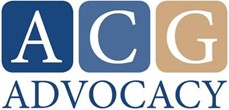 US Copyright Office (USCO)
Recent Update to Congress
On March 26, the U.S. Copyright Office published a blog post highlighting its next steps in its AI initiative, as previously previewed by Register Shira Perlmutter’s letter to Congress. The Office stated its intent to release all findings and recommendations about any legislative or regulatory actions from its ongoing AI study by the end of the fiscal year. 
The office also noted that it had brought together a group of government and academic economists to discuss the economic implications arising from copyright and AI issues. The Office will publish the group’s proposed research agenda later in the year.
Source: https://copyrightalliance.org/wp-content/uploads/2024/02/USCO-Letter-on-AI-and-Copyright-Initiative-Update-Feb-23-2024.pdf
25
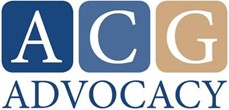 Congress
26
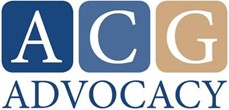 Congress: Recap
In the 4th quarter of 2023, policymakers continued to focus on developing AI policy that balances the promotion of US global leadership in AI against the risks to individuals, businesses, the overall US economy, and our country’s national security. 
There is a growing recognition of the need to develop a comprehensive regulatory framework that addresses the unique challenges posed by AI technology. 
Senate AI Working Group leaders Todd Young (R-IN) and Mike Rounds (R-SD) indicated the group is preparing to release a report detailing the group’s plans for AI legislation during the remainder of the 118th Congress. 
Sen. Young suggested he is meeting with the leadership of relevant congressional committees to schedule markups of legislation immediately following the report’s release.
27
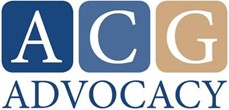 Congress: Recap
House Launches AI Task Force
On Tuesday February 20, Speaker Mike Johnson and Democratic Leader Hakeem Jeffries announced the establishment of a bipartisan Task Force on AI to explore how Congress can ensure America continues to lead the world in AI innovation while considering guardrails that may be appropriate to safeguard the nation against current and emerging threats. 
Chair Jay Obernolte (R-CA) and Co-Chair Ted Lieu (D-CA) will lead the group of 24. According to the press release, the Task Force will seek to produce a comprehensive report that will include guiding principles, forward-looking recommendations and bipartisan policy proposals developed in consultation with committees of jurisdiction. 
They hope to finalize their report before the end of 2024. 
Notable members include Reps. Darrell Issa (R-CA), Anna Eshoo (D-CA), Ben Cline (R-VA), Don Beyer (D-VA), Laurel Lee (R-FL), and Haley Stevens (D-MI) among others.
Source: https://democraticleader.house.gov/media/press-releases/house-launches-bipartisan-task-force-artificial-intelligence
28
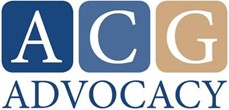 New Legislation
AI Foundation Model Transparency Act of 2023
The bill would direct the Federal Trade Commission (FTC) to promulgate regulations that establish standards to increase transparency of certain foundational AI models.
Reps. Beyer (D-VA) and Eshoo (D-CA)
Artificial Intelligence Research, Innovation, and Accountability Act
Would establish a framework to bolster innovation while bringing greater transparency, accountability, and security to the development and operation of the highest-impact applications of AI. 
Sens. Thune (R-SD), Klobuchar (D-MN), Wicker (R-MS), Hickenlooper (D-CO), Lujan (D-NM), Moore Capito (R-WV), Baldwin (D-WI), Lummis (R-WY)
29
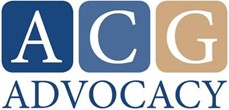 New Legislation
AI Transparency in Elections Act 
Introduced by Senators Amy Klobuchar (D-MN), and Lisa Murkowski (R-AK) 
The bill requires political ads created or altered by AI to have a disclaimer, except when AI is used for only minor alterations, such as color editing, cropping, resizing, and other immaterial uses.
Generative AI Copyright Disclosure Act 
Introduced by Rep. Adam Schiff (D-CA)
The bill would require a notice to be submitted to the Register of Copyrights prior to the release of a new generative AI system with regard to all copyrighted works used in building or altering the training dataset for that system. The bill’s requirements would also apply retroactively to previously released generative AI systems.
Protecting Consumers from Deceptive AI Act
Introduced by Reps. Anna Eshoo (D-CA-16) and Neal Dunn (R-FL-02)
The bill aims to direct the development of standards for identifying and labeling AI-generated content and requiring generative AI developers and online platforms to provide disclosures on AI-generated content. 
Artificial Intelligence Consumer Opt-In, Notification Standards, and Ethical Norms for Training (AI CONSENT) Act. 
Introduced by Senators Peter Welch (D-VT) and Ben Ray Lujan (D-NM) 
The bill would require online platforms to obtain consumers’ express informed consent before using their personal data to train artificial intelligence models.
30
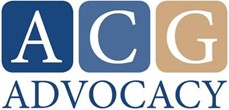 New Legislation
Nurture Originals, Foster Art, and Keep Entertainment Safe (NO FAKES) Act
Discussion Draft 
The bill would provide both celebrities and ordinary citizens with a course of action against those who use artificial intelligence (AI) to make unauthorized replicas of their likenesses.
Sens. Coons (D-DE), Blackburn (R-TN), Klobuchar (D-MN), Tillis (R-NC)
No Artificial Intelligence Fake Replicas and Unauthorized Duplications (NO AI FRAUD) Act
The bill would establish liability for unauthorized uses of an individual’s voice or likeness in a personalized cloning service that is distributed, transmitted, or made available to the public. 
Reps. Salazar (R-FL), Dean (D-PA), Moran (R-TX), Morelle (D-NY), Wittman (R-VA), Ferguson (R-GA), Cuellar (D-TX), Ivey (D-MD), Davis (D-NC)
31
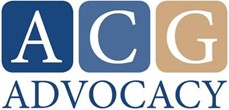 Comparison of NO AI FRAUD Act vs. NO FAKES Act
House bill IP rights are granted through 10 years after death.
Senate bill is 70 years after death.
The House bill establishes two tiers of penalties for unauthorized uses. $50,000 for a clone, $5,000 for a replica.
The Senate only states $5,000 per violation.
The Senate bill explicitly lists exceptions to uses such as news, public affairs, sports broadcast, documentary, etc.
House bill asks if the use is di minimus, for commercial purposes, or competing in the marketplace.
ACG has a full comparison available upon request.
32
[Speaker Notes: The term “personalized cloning service” means an algorithm, software, tool, or other technology, service, or device the primary purpose or function of which is to produce one or more digital voice replicas or digital depictions of particular identified individuals.
The term “digital voice replica” means an audio rendering that is created or altered in whole or in part using digital technology and is fixed in a sound recording or audiovisual work which includes replications, imitations, or approximations of an individual that the individual did not actually perform.]
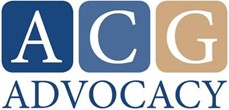 Other Congressional Activities
House Small Business Committee AI Report
On March 19, House Small Business Committee Ranking Member Nydia M. Velázquez (D-NY) released a report exploring the impact of the increasing popularity of generative artificial intelligence on America’s small content creators. 
The report examines a number of policy recommendations to protect small creators such as 
Requiring GenAI firms to disclose unlicensed contents of their training datasets
Creating licensing and opt-out schemes for the use of online content in GenAI training
Government-made training datasets
Watermarking GenAI outputs.
33
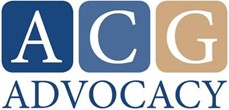 Other Congressional Activities
New Democrat Coalition AI Working Group Letter to OSTP
On Tuesday, March 26, the leaders of the New Democrat Coalition’s AI working group sent a letter to the White House Office of Science and Technology Policy (OSTP) requesting information on how the recent AI executive order’s priorities are being implemented. 
The letter was authored by Reps. Haley Stevens (D-MI) and Derek Kilmer (D-WA) and signed by an additional 38 coalition members. The group wants to ensure “the responsible development and deployment of artificial intelligence” and that the White House is coordinating interagency AI regulation, prioritizing diversity and focusing on reskilling and upskilling American workers.
34
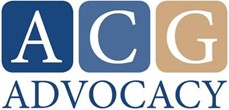 Congress: What to Expect
According to Congress.gov there are currently 314 bills that have been introduced during the 118th Congress that mention “artificial intelligence.”
House = 164
Senate = 150
Is there political will to pass legislation before the 2024 election?
What will an AI legislation package look like?
35
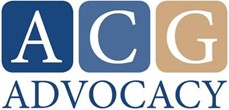 Relevant Lawsuits
36
Court Cases
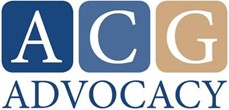 37
Source: https://copyrightalliance.org/education/artificial-intelligence-copyright/#resources-copyright-ai
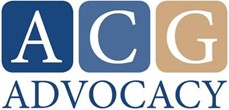 Court Cases Highlights
Alter and Authors Guild v. OpenAI: Authors Guild and multiple high-profile authors allege that OpenAI’s engaged in copyright infringement. Currently awaiting OpenAI’s response to plaintiffs’ first amended complaint.
Concord Music Group, Inc. v. Anthropic PBC: Concord alleges that Anthropic improperly created, used and distributed unauthorized copies of copyrighted lyrics while training and creating their AI system Claude. The parties are concurrently briefing plaintiffs’ motion for a preliminary injunction and Anthropic’s motion to dismiss (or in the alternative, transfer).
Getty Images v. Stability AI: Getty alleges infringement of over 12 million photographs. Currently waiting for the parties to resolve jurisdictional discovery disputes before completing briefing on Stability AI’s motion to dismiss.
Source: Case Tracker: Artificial Intelligence, Copyrights and Class Actions | BakerHostetler (bakerlaw.com)
38
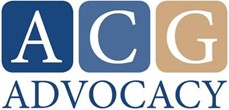 Court Cases Highlights
New York Times v. Microsoft: The New York Times alleges copyright infringement arguing that millions of its copyrighted works were used to create the LLMs of Microsoft’s Copilot (formerly Bing Chat) and OpenAI’s ChatGPT.
OpenAI ChatGPT Litigation: Comprised of three plaintiff groups - Tremblay v. OpenAI, Silverman v. OpenAI, and Chabon v. OpenAI - they allege copyright infringement related to ChatGPT. The court is expected to rule on Tremblay and Silverman motions to dismiss, and plaintiffs will file consolidated class action amended complaint.
Thomson Reuters v. ROSS: Reuters alleges that ROSS Intelligence unlawfully copied content from Westlaw for the purposes of training its AI-based platform. The case was originally filed in May 2020. Most recently, on Sept. 25, 2023, the court denied both parties’ motions for summary judgment, leaving the issues of direct infringement and fair use for the jury to decide. Motions for summary judgment on defendant’s antitrust/anticompetition claims are pending. Trial is set for August 26, 2024.
Source: Case Tracker: Artificial Intelligence, Copyrights and Class Actions | BakerHostetler (bakerlaw.com)
39
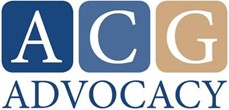 International Perspective
40
European Union
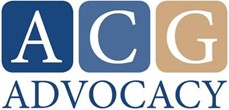 On December 8, 2023, European Union lawmakers reached a provisional deal of the EU AI Act.
At the beginning of February, the 27 Members of the European Union unanimously signed off on the EU AI Act. The Act will now proceed to the European Parliament’s Internal Market and Civil Liberties Committees to be formally adopted. 
On March 13, 2024, the European Parliament voted to approve the EU AI Act (523-46-49).
The Act must now undergo a final lawyer-linguist check and will require a final endorsement by the European Council. Hailing the vote, the EU’s internal market commissioner, Thierry Breton, stated, “I welcome the overwhelming support from the European Parliament for the EU AI Act . . . Europe is now a global standard-setter in trustworthy AI.”
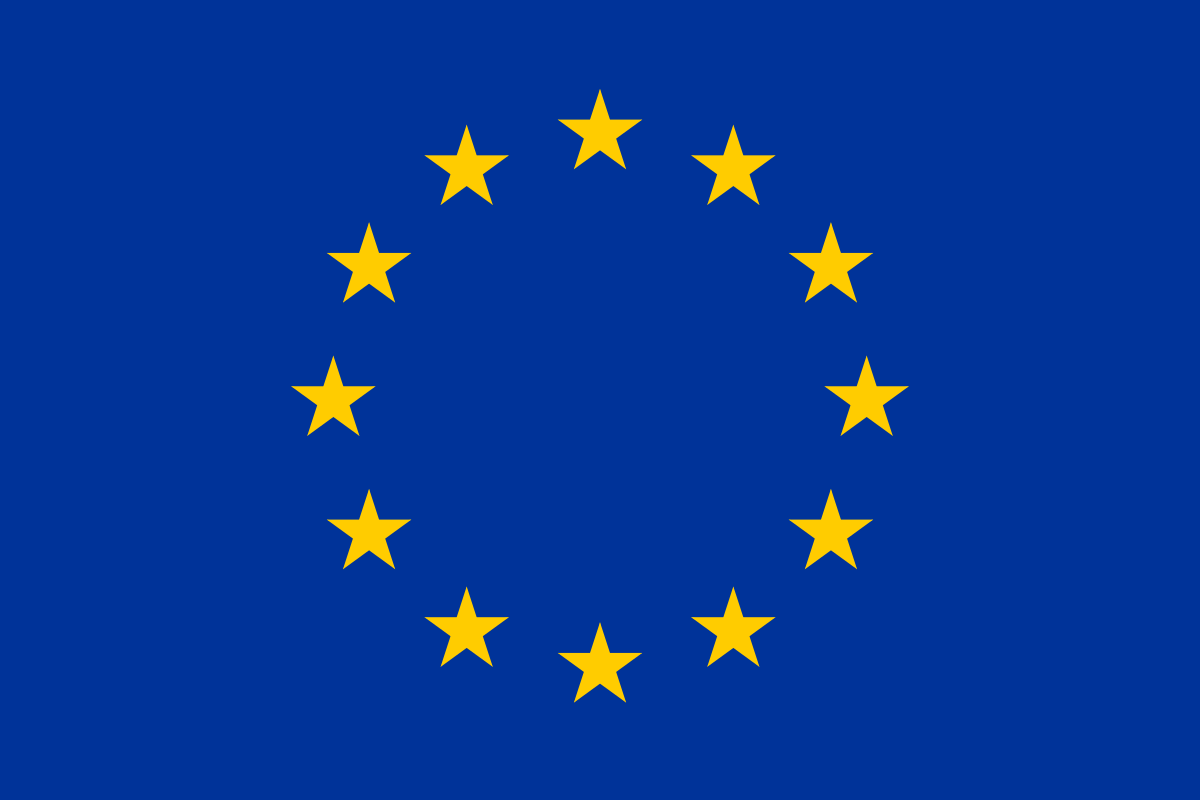 41
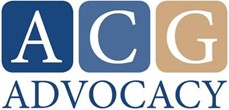 G7
On October 30, 2023, the G7 released the Hiroshima AI Guiding Principles and AI Code of Conduct, which includes references in Principle 11 that address the need for implementation of protections for intellectual property and transparency of training datasets. 
On March 14, 2024, Industry ministers from the G7agreed on Thursday to align rules on the development of artificial intelligence and to secure supply chains in key sectors such as semiconductors. 
Italy holds the presidency of the G7 this year and they aim to focus on the impact of AI on jobs, and inequality while also implementing developmental safeguards.
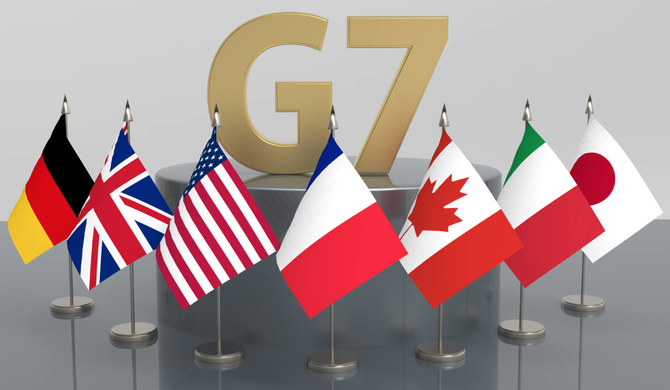 42
Source: https://www.reuters.com/world/g7-agreed-align-rules-ai-italian-presidency-says-2024-03-14/
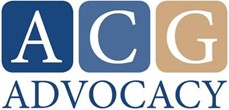 United Nations
On March 21, the United Nations approved a resolution on artificial intelligence safety. 
Proposed by the United States and co-sponsored by 123 other countries, the resolution includes a “comprehensive vision” for nations’ deployment and use of AI technology and how countries should respond to its benefits and challenges. 
According to The Hill the resolution offers guidance to countries on the international use of AI, including its risks, privacy protection and the prevention of misuse, bias and discrimination, National Security Advisor Jake Sullivan said. Developed with the help of “civil society and private sector experts,” he said the resolution touches upon the priorities of developing countries, including how AI can advance sustainable development.
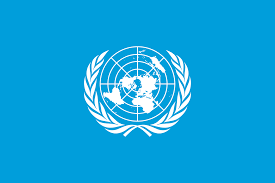 43
Source: https://thehill.com/homenews/administration/4547924-white-house-hails-first-un-ai-resolution/
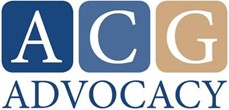 Britain/The United Kingdom
On January 9, the UK Committee on Culture, Media, and Sport of the House of Commons issued its report on Connected Tech: AI and Creative Technology: Government Response to the Committee’s Eleventh Report of Session 2022–23, which confirms that the UK government will not move forward with its proposal for a broad copyright exemption for text-and-data mining. 
On April 1, Reuters reported that the United States and Britain announced a new partnership on the science of AI safety. Both countries plan to perform at least one joint testing exercise on a publicly accessible model and are considering exploring personnel exchanges between the institutes.
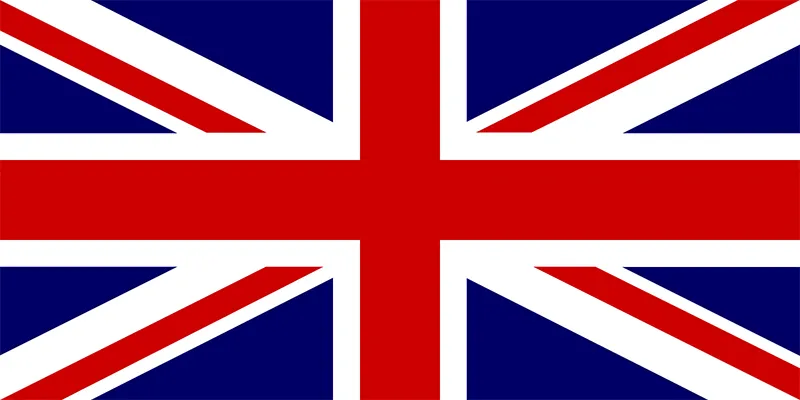 44
Source: https://www.reuters.com/technology/us-britain-announce-formal-partnership-artificial-intelligence-safety-2024-04-01/
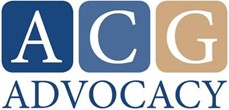 China
In the beginning of December 2023, the Beijing Internet Court held that an AI-generated image was protected by copyright since the plaintiff made intellectual investments and conceptions such as selecting and arranging prompts, selecting the input images, setting relevant parameters, and other choices that led to the final image.
On February 26, 2024, a China court reportedly ruled on a case of copyright infringement by an AI-generated service.
The court found that the images generated by the defendant partially or completely copied the original artistic work, and thus ordered the defendant to pay RMB 10,000 (approximately $1,400) in compensation to the plaintiff for economic loss.
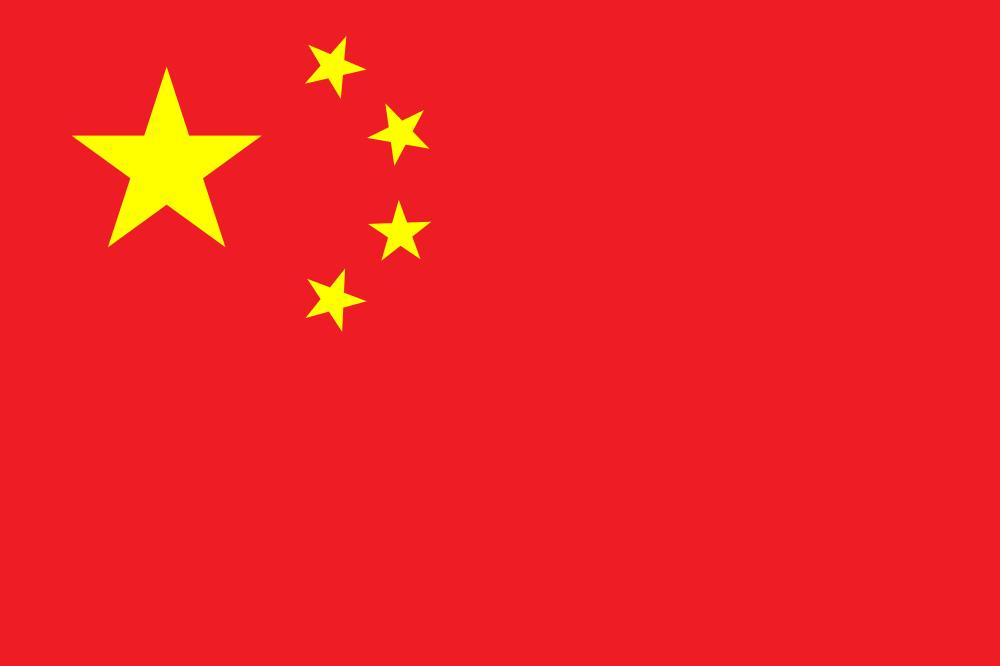 45
Source: https://www.semafor.com/article/02/27/2024/new-china-rules-that-an-ai-bot-infringed-protected-material
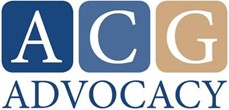 India
On February 13, it was reported that India announced AI developers need to get permission to use copyrighted materials, if their AI tech is for commercial purposes.
Minister of State for Commerce and Industry Som Parkash issued a statement declaring that India doesn’t need to update its intellectual property laws to adapt to artificial intelligence, because existing laws already cover innovations in AI and the use of copyrighted materials to train AI. 
“The exclusive economic rights of a copyright owner such as the right of reproduction, translation, adaptation etc. granted by the Copyright Act, 1957 obligates the user of Generative AI to obtain permission to use their works for commercial purposes if such use is not covered under the fair dealing exceptions provided under Section 52 of the Copyright Act.”
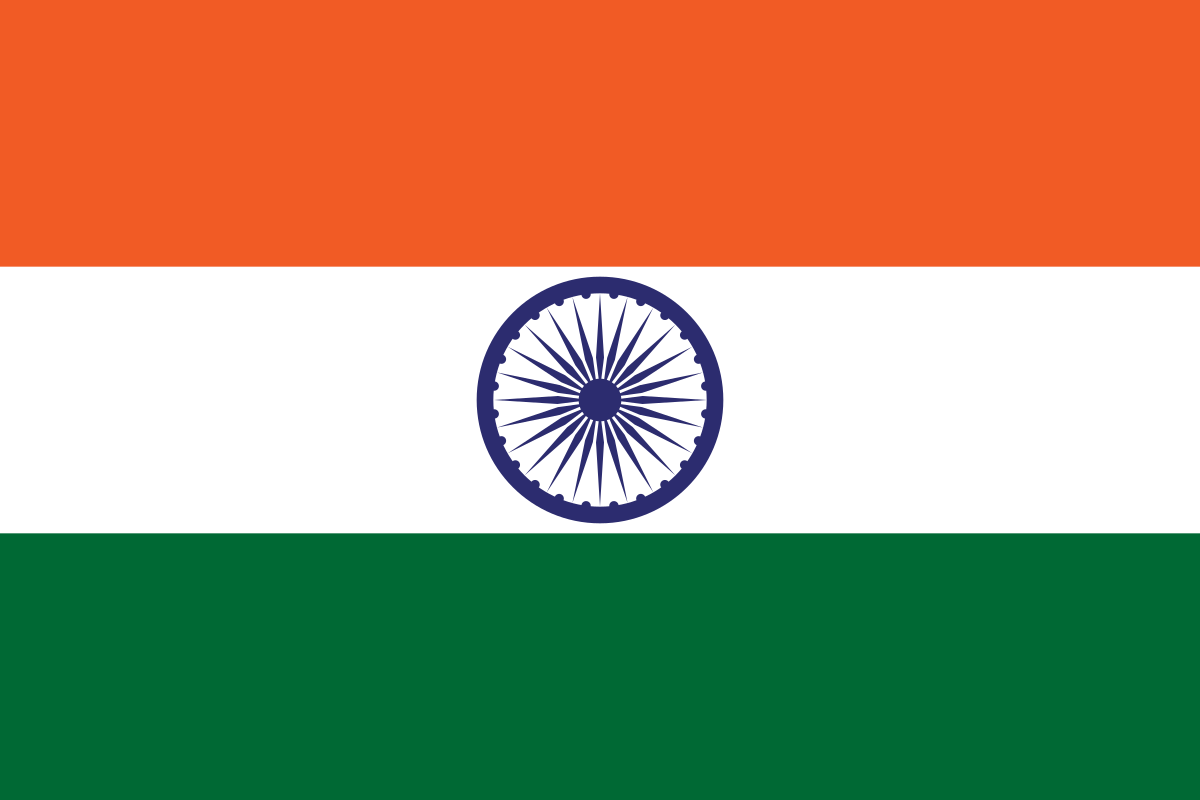 Source: https://www.musicbusinessworldwide.com/ai-developers-must-get-authorization-to-use-copyrighted-materials-indias-government-declares/#:~:text=In%20response%20to%20questions%20from,existing%20laws%20already%20cover%20innovations
46
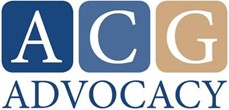 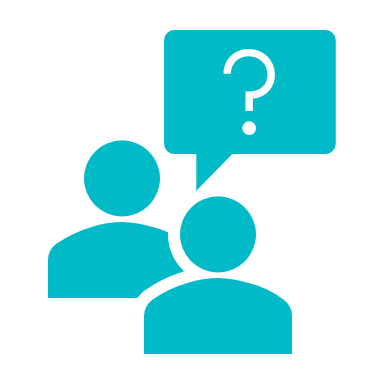 Q&A
47